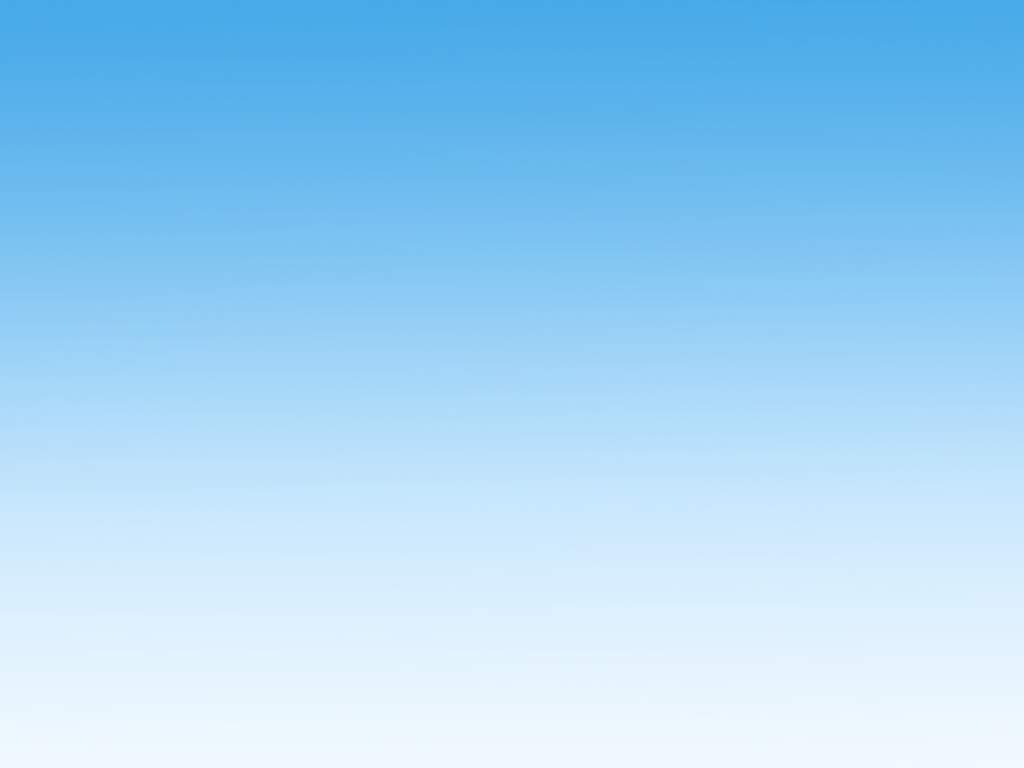 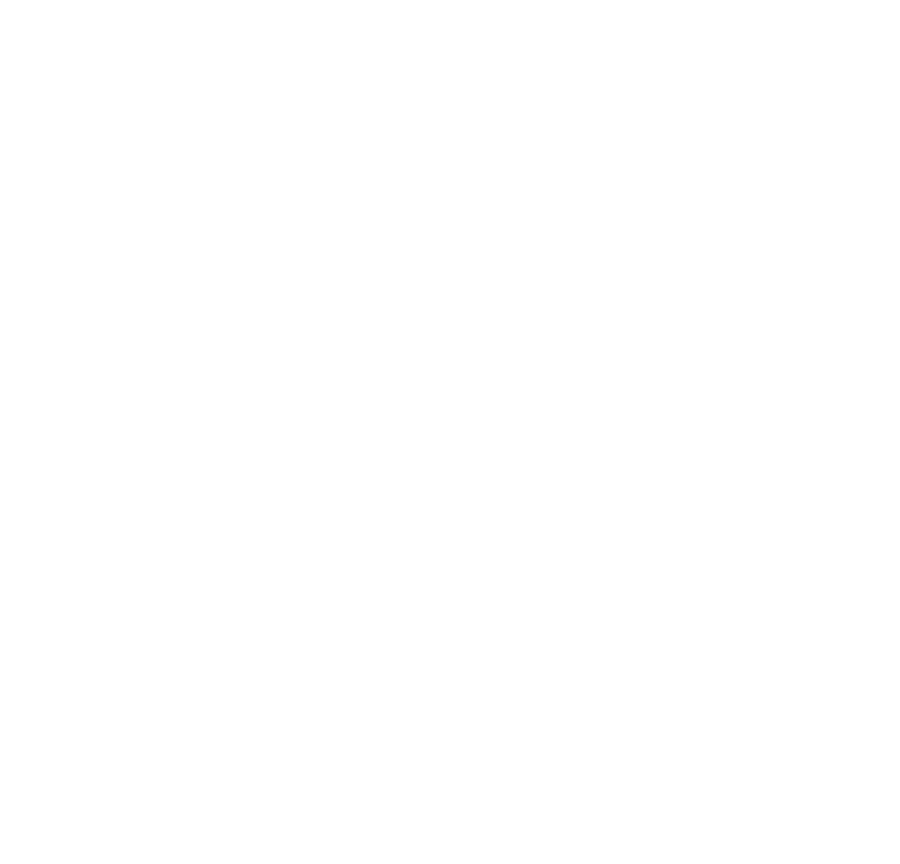 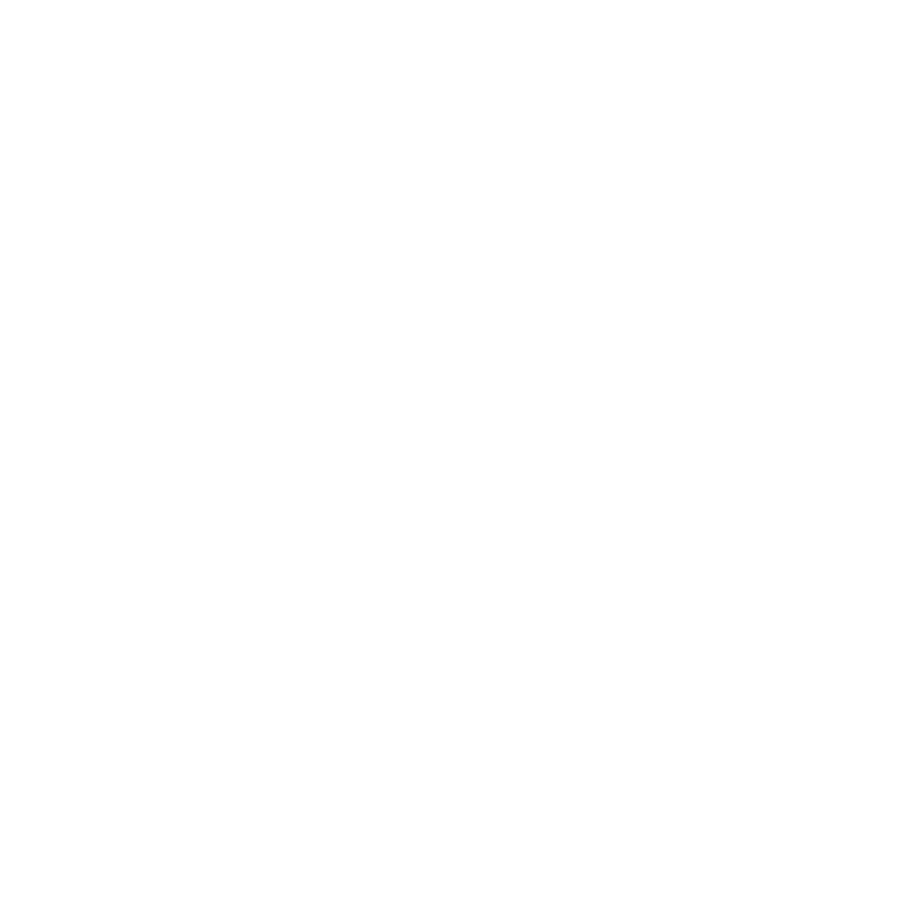 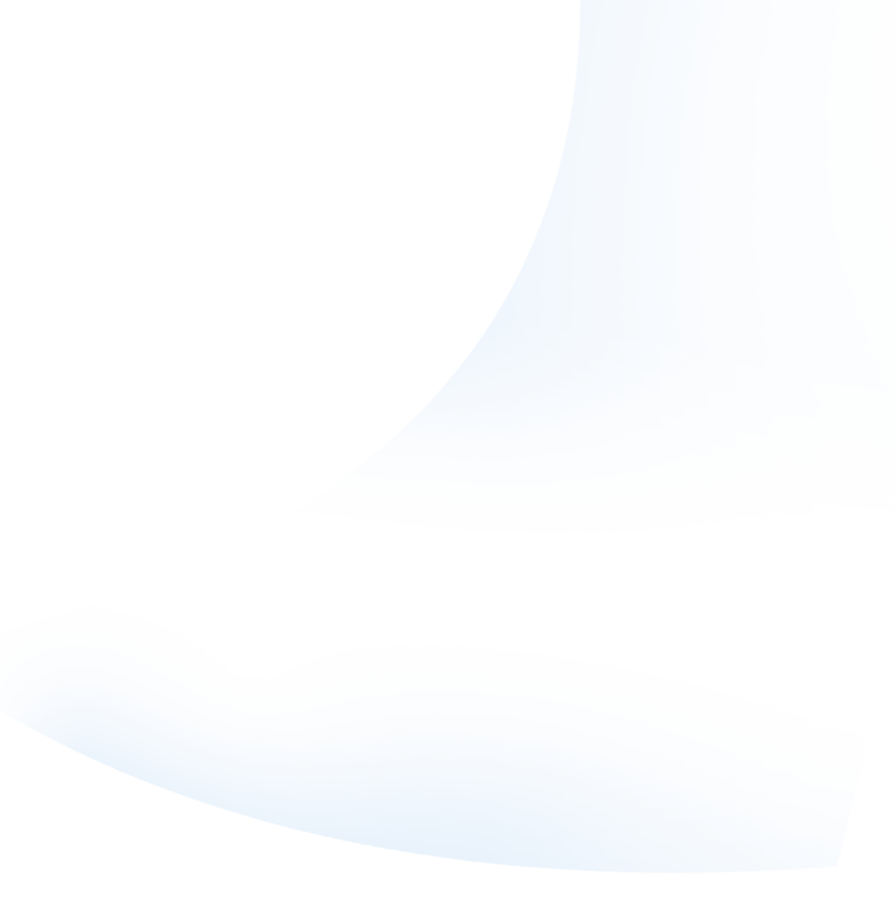 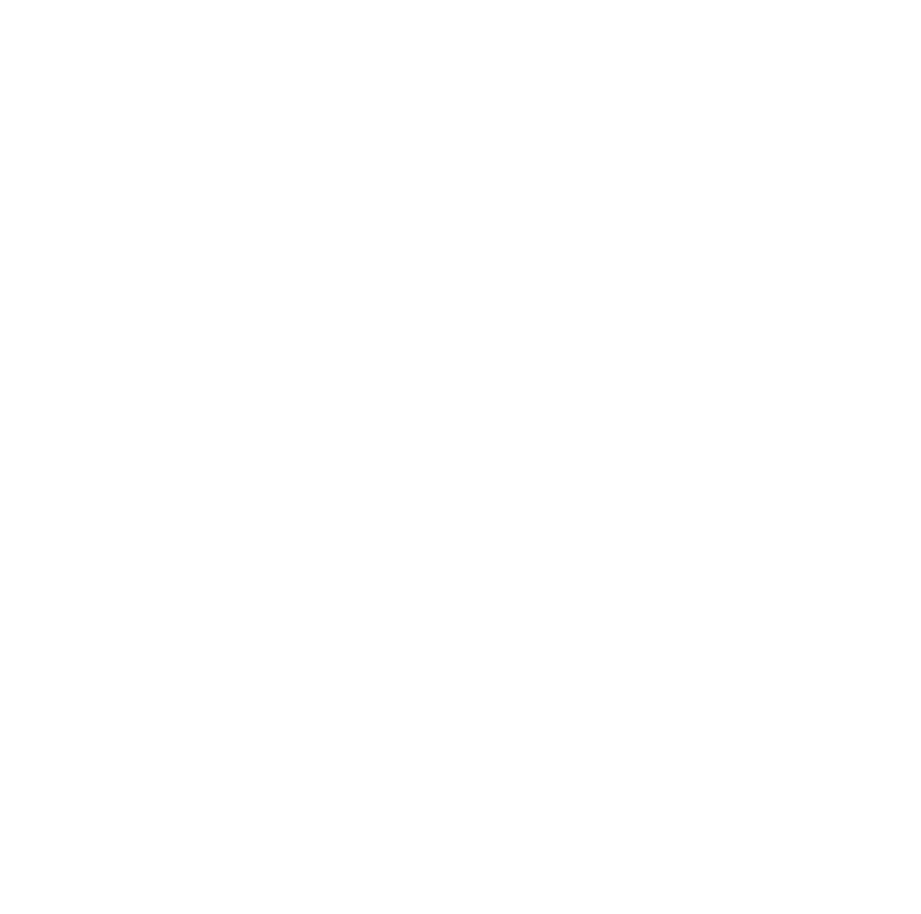 SOCIAL PSYCHOLOGY
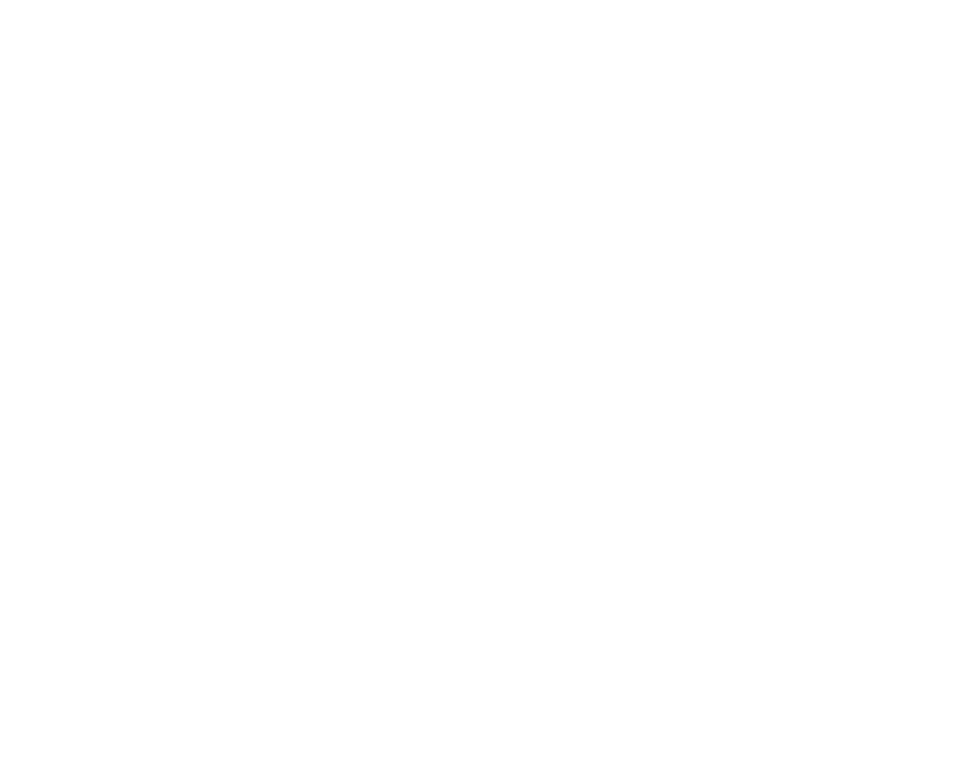 第三章  社会化与自我意识
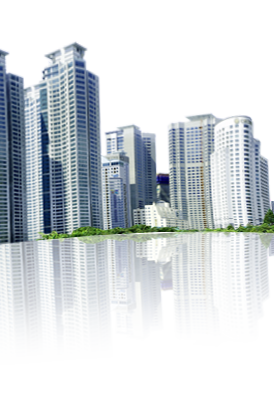 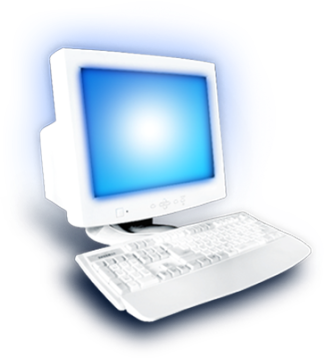 自我与文化
湖南警察学院  段 水莲
第二节 内 容
胸外按压步骤
自我的相关理论研究
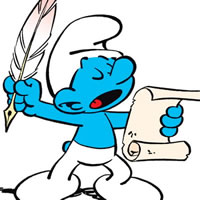 自我与文化
与自我有关的若干概念
自我偏差
二、自我与文化
对照图片
试验图片
要求：请在试验图片中画一根与对照图片一样的线！
思考：如果是你，你会怎么画？
北山忍（2003年）
二、自我与文化
依赖型自我
（集体主义）
独立性自我
（个体主义）
Markus & Kitayama,1991
个人成就还是团队成就？
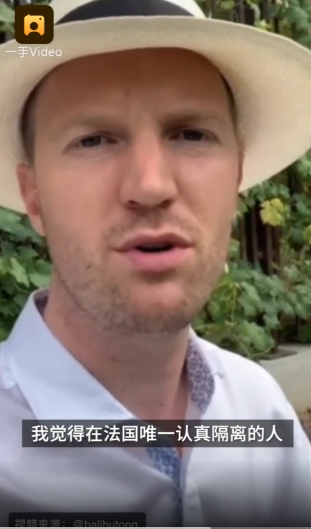 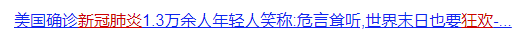 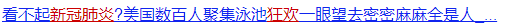 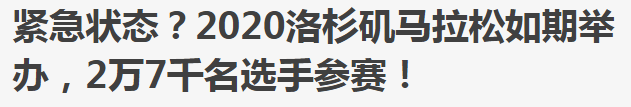 全国疫情形势背后的文化思考
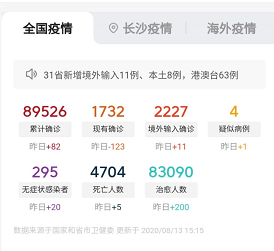 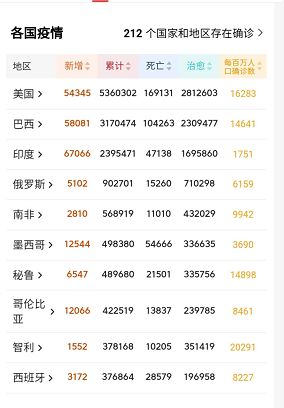 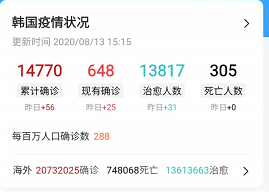 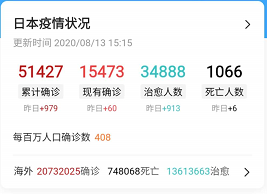 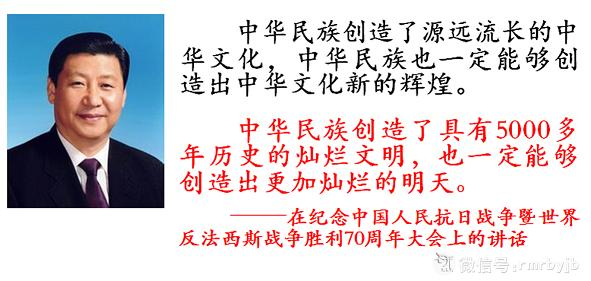 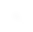 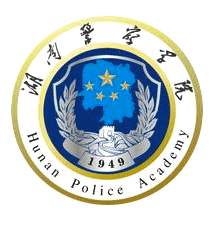 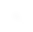 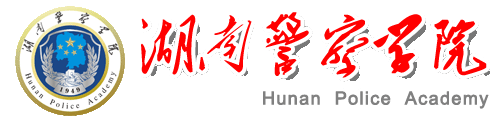 敬请指导
THANKS！
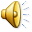